על הגשמה ציונית
מהו הרעיון והשלכותיו  לחיי יחידים וקבוצות!?
ביאור רעיון ההגשמה -  
עקרון המסגרת הנחוצה - קהילה ייעודית
 צורכי החיד/ה:  מימוש עצמי והגשמה עצמית
2.  על הגשמה ציונית – על איזה ציונות מדובר?
3.  השאלות העומדות לפניכם
מיכאל לבני, קיבוץ לוטן – ינואר 2014 – שבט תשע"ד
עם ישראל כקהילה ייעודית משימתיתINTENTIONAL COMMUNITY"לתקן עולם במלכות שדי"
יחידים חוברים יחד באופן רצוני ומודע
היחד – על סמך אמונה וערכים משותפים   (בובר)
 קהילה לא רק כבית כי אם גם כדרך למשימה
אחריות הדדית – חלקית עד מלאה
    - מתוך אמונה שכך צודק יותר וטוב יותר
    - כאמצעי המאפשר קידום משימות
מעורבות בחברה–מקומית, ארצית, עולמית
היחיד/ה בקהילה ייעודית-המשימתית-1
מימוש עצמי
צרכים פיזיים קיומיים – מזון, כסות, קורת גג
צרכים פסיכולוגיים - חברתיים
עידון דחף התוקפנות (הגדרה עצמית) ע"י עבודה
 (מה זאת "עבודה" בקהילה ייעודית-משימתית?)
עידון הדחף המיני לאהבה - "היחד עם"
 יקיריך, קהילתך (ואהבת לרעך כמוך = אחריות), 
 אהבת סביבתך (כאן ביתי אל מול אדום)
א.ד. גורדון - מימוש עצמי כ"חיי שעה"
היחיד/ה בקהילה ייעודית-המשימתית-2
הגשמה עצמית
מימוש עצמי בקהילה ייעודית משימתית 
יחד עם אחרים השותפים ומחויבים לרעיון
ערכי ליבה ואורח חיים בקהילה מדגימים
    ב"מיקרו" את חזון לחברה ב"מקרו"
"אנחנו השינוי" (גנדי) כתהליך אינסופי
א.ד. גורדון
 "חיי שעה שהם חיי עולם ולא קורבן"
התיקון הנחוץ בי
שילוב בין מימוש עצמי  ("חיי שעה")
והגשמה עצמית ("חיי עולם")
"... כל עוד שלא חל אצלי שינוי בטעם החיים אין לי לבקש אחרי חיים חדשים כי לא אמצאם.  חיים חדשים    הם קודם כל טעם חיים חדש... חיי שעה שיש בהם חיי עולם, כי במידה שחיי השעה הם חיים של ממש יש בהם חיי עולם...* הבא לשם חי עולם ...אינו מקריב  את חיי השעה שלו , כי חיי שעה שיש בהם טעם הם הם חיי עולם. 
                א.ד. גורדון, "חיי שעה שהם חיי עולם ולא קורבן", 1911.
( *הדגשה במקור, צבע מ.ל.)
מה נחוץ לייעוד ומשימה?
השקפת עולם ותכנית פעולה לקידומה = 
   "מפה בראש" כיצד תיראה חברה אחרת מתוקנת ותחנות (משתנות) בדרך אל המתוקן
         = אידיאולוגיה  +"פוליטיקה".
    (בדרך כלל:  מצריך תנועה של קהילות)
קהילה לומדת כחלק מאורח חיים – הבהרת ערכים ועימות ערכים ביחס לחברה הקיימת.
אמונה ומחויבות של חברים – 
   "בכל לבבך, בכל נפשך ובכל מאודך".
מאחורי הדחף הציוני 
שני תהליכים דינמיים
שתי תגובות למצוקות של עם ישראל בעת החדשה
        
        ציונות מדינית	              ציונות תרבותית  
        תיאודור הרצל                    אחד העם             
         						




 1860 – 1904                                   1856  - 1927
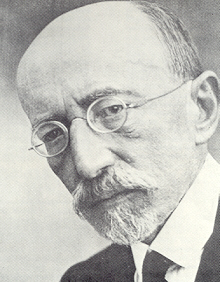 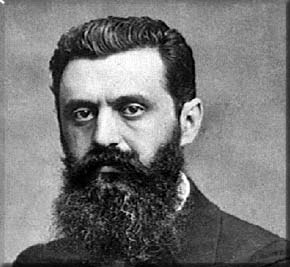 ציונות מדינית	  ציונות תרבותית
מדינת היהודים	 /	מדינה יהודית
    "ככל העמים"                  ייחודי – משימתי
    במתכונת מערבית           תשומה של המורשת
בגלל מצוקה פיזית          בגלל מצוקה תרבותית
(אנטי-שמיות)              התבוללות (בפרט תרבותית)
 תועלתי                          ערכי - מהותי
בטחון פיזי וכלכלי            המשך קיום יוצר לעם
מטרה מוגדרת סופית      מטרה אין-סופית
 כעת - "פוסט-ציוני"        מדינה יהודית – מהי?!
עמדה: המדינה קיימת.  כעת, האתגר הוא ציוני-תרבותי 
= עיצוב דמותה היהודית-ציונית-דמוקרטית של המדינה.
האתגר של התמודדות עם "גורלנו התרבותי"!
אחד העם )1912( – תרבות חומרית ולא חומרית גם יחד
"...לא רק יסוד בתי ספר ושאר דברים 'רוחניים' אלא אף קניית קרקעות, יסוד מושבות כפריות ושכונות עירוניות ... (למען) ... התחדשות תרבותנו הלאומית במרכזה ההיסטורי."
ברל כצנלסון, הספד לביאליק (1934)  – "גורלנו התרבותי"- 
עכשיו אנו עומדים בארץ בתקופה של בנייה ראשונית...עוד אין לנו פנאי לחיים רוחניים עמוקים...אבל...עוד ישבו יהודים רבים רבים בארץ ומכאובינו התרבותיים לא יתנו להם דמי...(ויהפכו) לבאים אחרינו למצוקת נפש גדולה.  וכמו שאנו מתחבטים עכשיו בשאלות העבודה העברית...כך נתחבט בימים הבאים בשאלות גורלנו התרבותי..."
מחויבות אישית להגשים בתוך קהילה ייעודית אשר מקיימת ב"מיקרו" השקפת עולם שהיא שואפת להנחיל  לחברה ב"מקרו". "אנחנו השינוי".    צדק חברתי וסביבתי. יהדות חופשית .
9
ממקורות מהתחיה הלאומית
א.ד. גורדון,  1920:
 "אנחנו בראנו לטבע ארצנו ניב שפתיים ואמרנו: אדם בצלם אלוהים...עתה אנו באים לברוא לטבע זה החי בנו ניב חדש ואומרים – עם בצלם אלוהים...זה יסוד רעיוננו, רעיון תחייתנו וגאולתנו, זה יסוד של רעיון 'עם-אדם'". 
                                                      (האדם והטבע, ע. 205-206)
"וכך נעמוד  מול ארון-הספרים,         אנחנו העזנו  ליצור מבראשית, 
בצומת דורות שבין לילה ושחר,        כי באנו הלום להמשיך את הדרך."
				אברהם שלונסקי, מתוך "אלה מול אלה" (1930)
מתוך יריב בן אהרון, שורשי יניקה, מהדורה שנייה, המכינה "ש יצחק רבין, אורנים, 2005
"השאלה היא: האם יכולים אנו, כיהודים חופשיים, ציונים, אזרחי מדינת  ישראל, להתמודד עם שאלת החדש והישן? 
                                                          "על שלושה שלבים בדרכו של עם ישראל", ע. 182.
ציונות תרבותית
מדינה יהודית כמסגרת לתחיה יהודית לאומית
חזון נבואי של תיקון אדם – עם - עולם
תשומה: ממורשת עם ישראל (כל שלבי עם ישראל)
(לעומת) "מסורת" בלבד = יהדות רבנית, סמכות הלכתית
המשך קיום יוצר של עם ישראל באשר הוא
11
תרגום המתכון לתנועת נוער ציונית
תנועת נוער כמסגרת של חיברות ותירבות
אל הגשמת חברה אחרת
לעומת ארגון נוער המחנך להמשך קיום ופיתוח (?) של חברה קיימת
הסכנה - אובדן המתח – שתי אפשרויות  
טמיעה לתוך חברה קיימת או   התנתקות מהחברה = דמוי כת
12
החלוציות והרפורמה כתנועות תיקון
קהילה ציונית ייעודית ואת/ה – 
שאלות לעתידך/עתידכם
מה רצוני לעשות שאהיה גדול?
באיזה צורת חיים אחיה?
על פי איזה ערכים אחיה?
האם ארצה לחיות יחד עם אחרים, 
    עם שותף/שותפה לחיים, בעל/ת השקפתי?
האם אחפש חיי שעה או שמא חיי שעה שהם גם חיי עולם?
תודה להקשבה
שאלות אלי – שאלות שלי אליכם